Figure 3.  Motion priming. (A) Reaction times from stimulus onset as a function of Same/Different trials and TMS site. ...
Cereb Cortex, Volume 12, Issue 6, June 2002, Pages 663–669, https://doi.org/10.1093/cercor/12.6.663
The content of this slide may be subject to copyright: please see the slide notes for details.
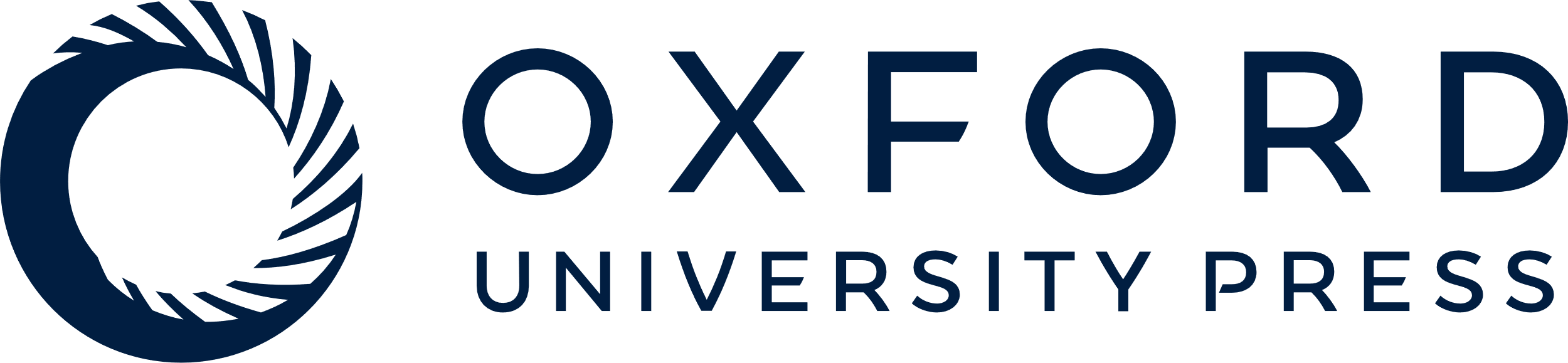 [Speaker Notes: Figure 3.  Motion priming. (A) Reaction times from stimulus onset as a function of Same/Different trials and TMS site. The first pair of histograms shows a priming effect [Same faster than Different: mean RTs (SE) in ms from stimulus offset, 284 (32) and 319 (40) respectively], so too the third and fourth pairs, which show reaction times for trials when TMS was applied over striate or parietal cortex. The priming effect in these was maintained [mean RTs (SE) in ms: TMS over V1, Same trials, 220 (18); Different trials, 247 (27); TMS over PPC, Same trials, 222 (19); Different trials, 262 (29)]. As the second pair of histograms shows, there is no priming effect when V5/MT was the targeted region of TMS [Same trials 264 (28), Different trials 265 (28)]. (B) Accuracy data as a function of Same/Different trials.


Unless provided in the caption above, the following copyright applies to the content of this slide: © Oxford University Press]